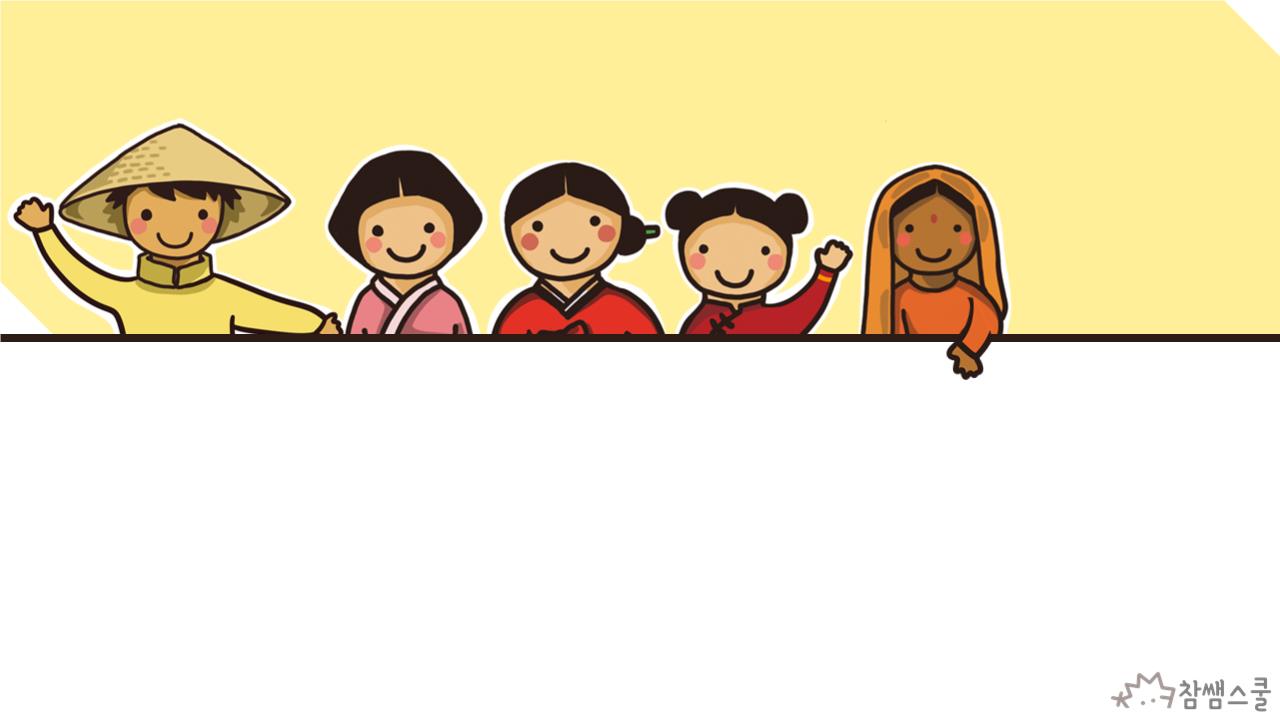 안녕, 다문화
차 례
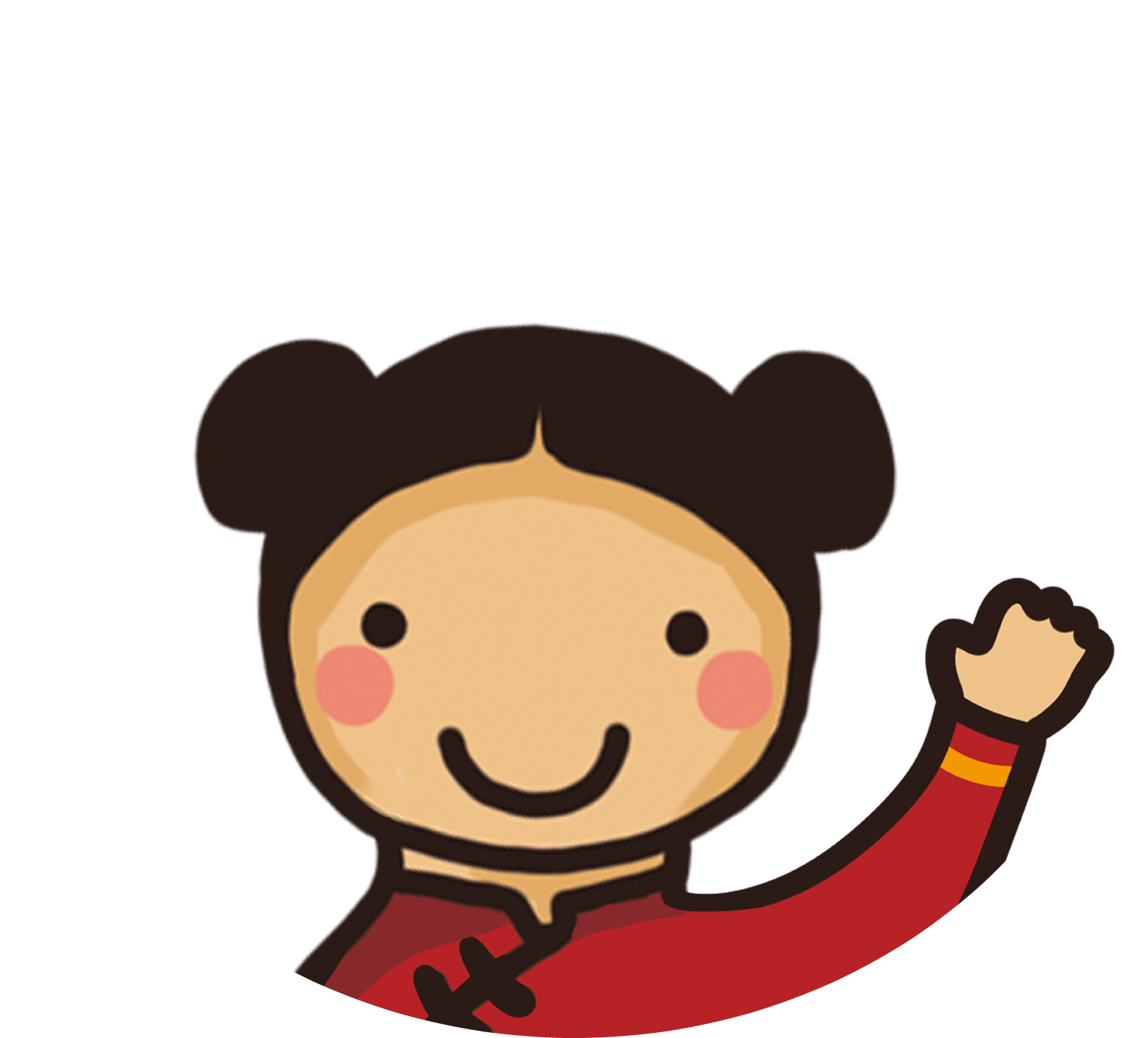 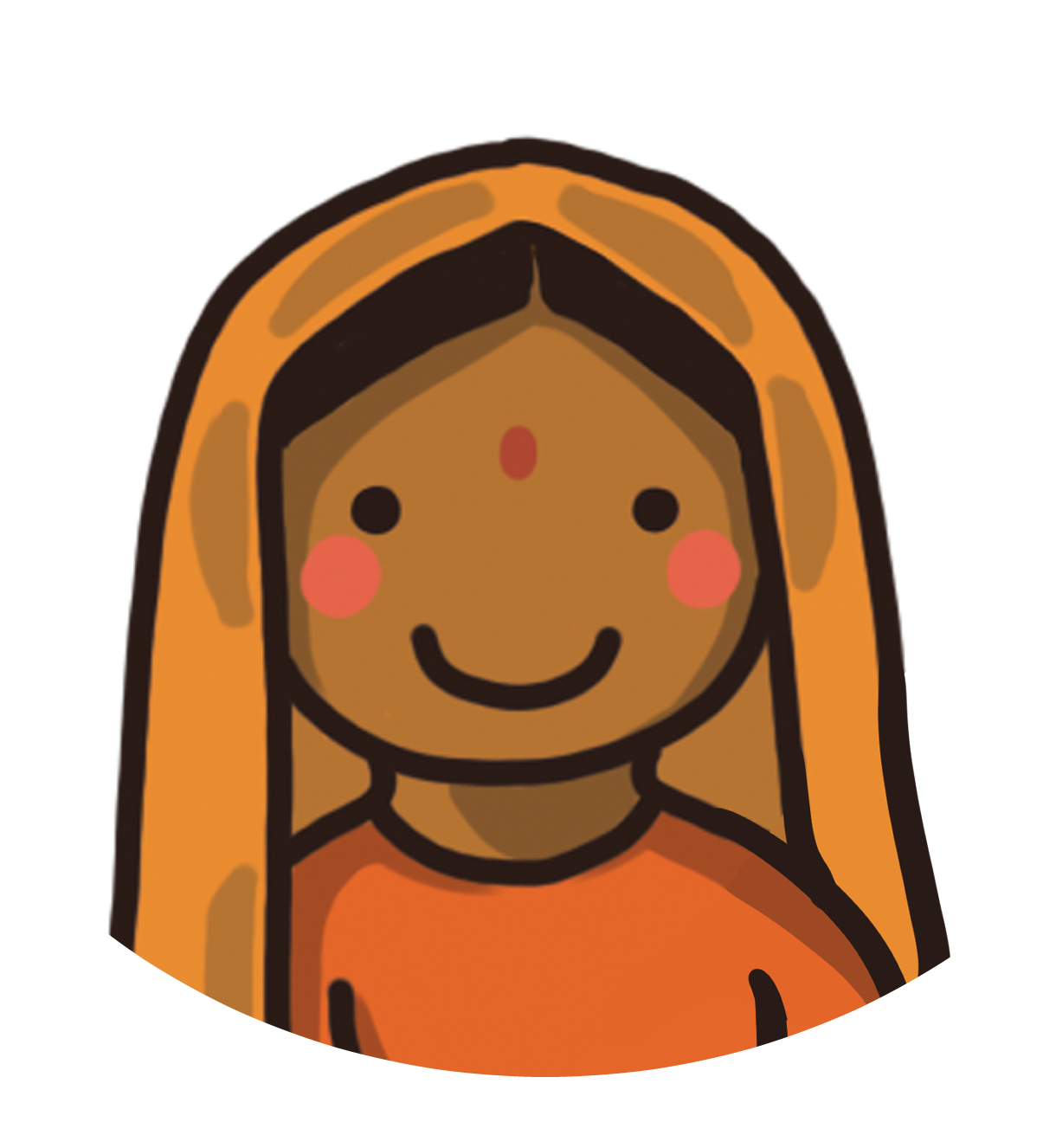 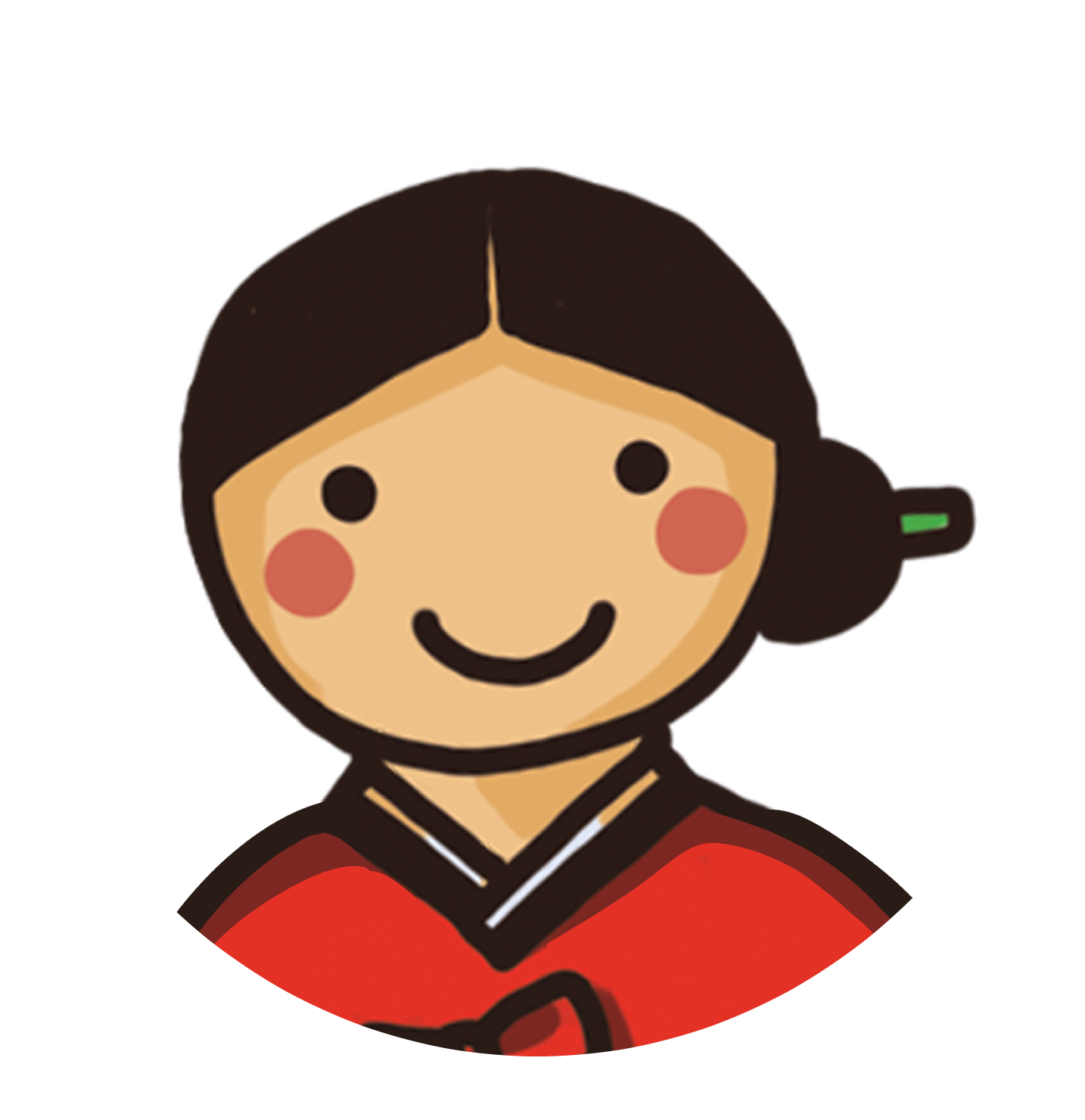 우리나라의 문화
외국의 문화
우리나라와
외국과의 공통점과
차이점
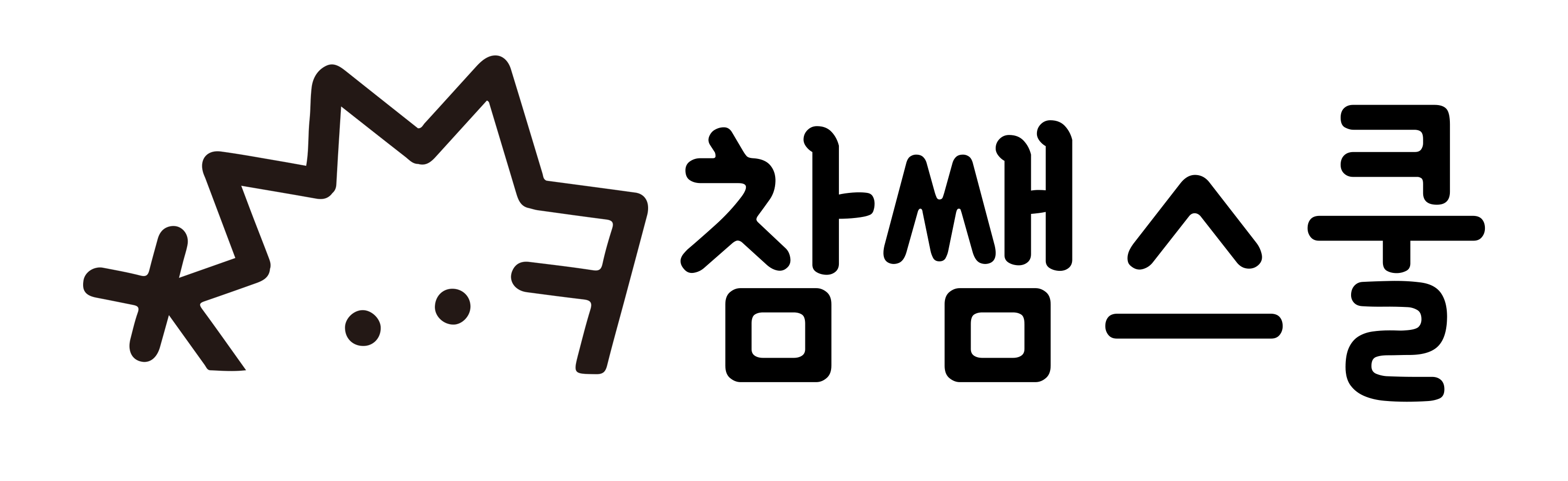 각 나라의 인사말
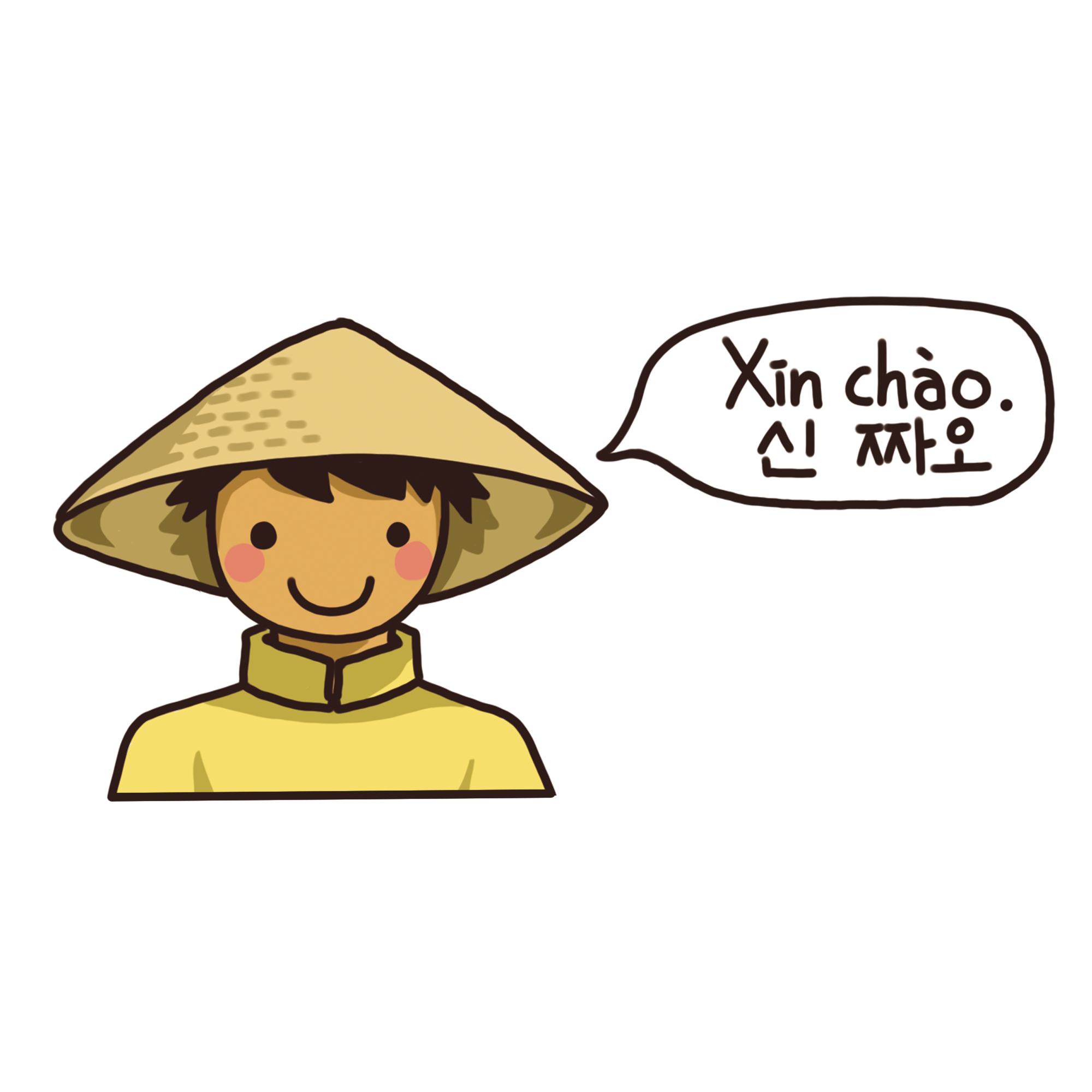 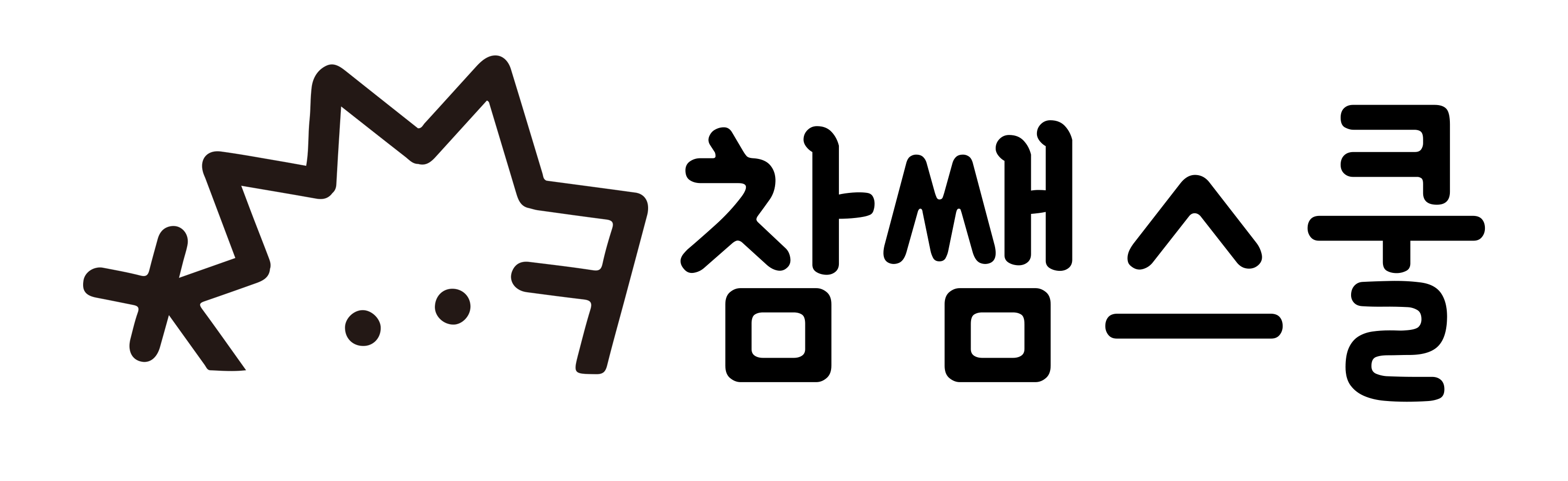 여러나라의 특징
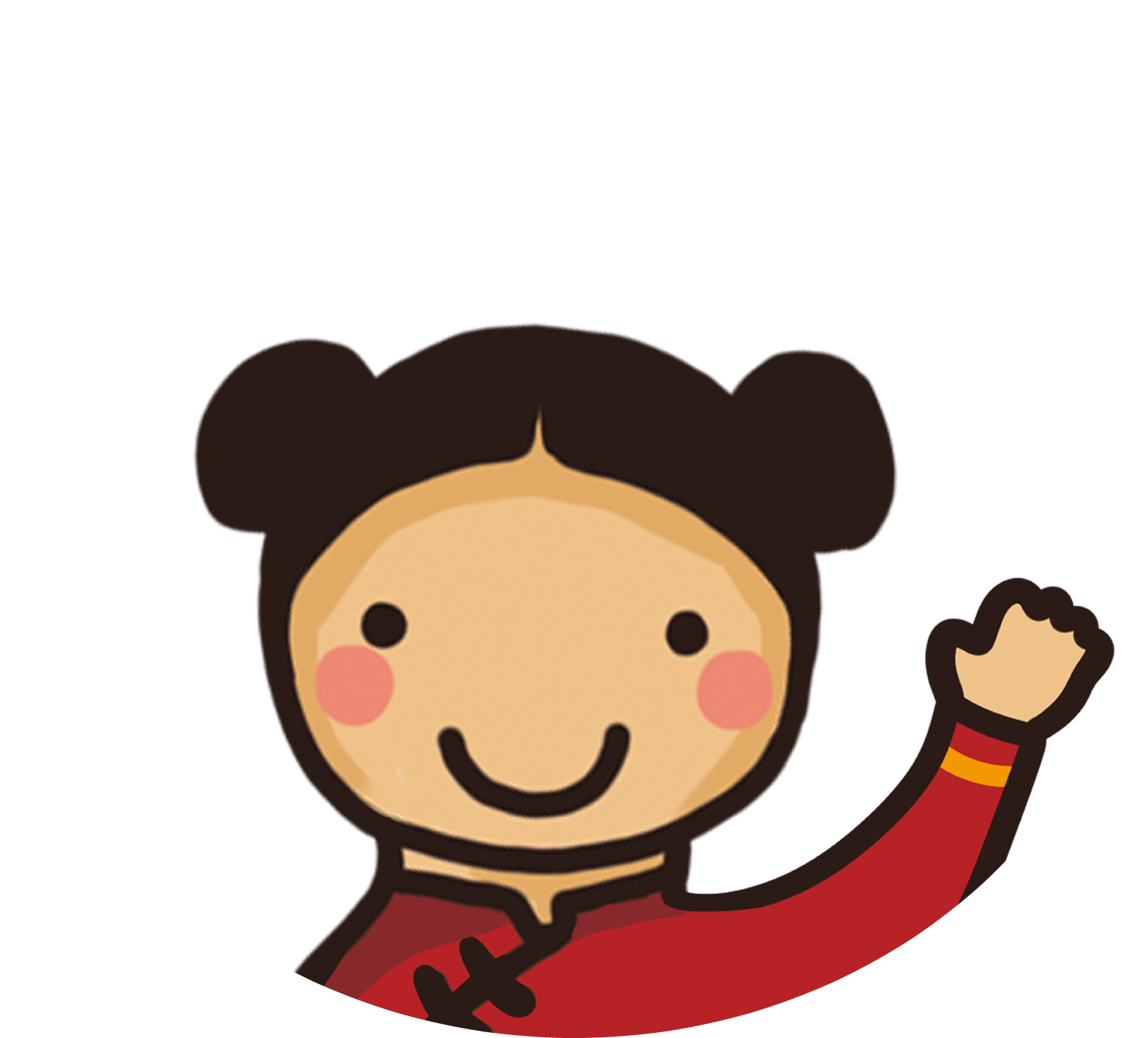 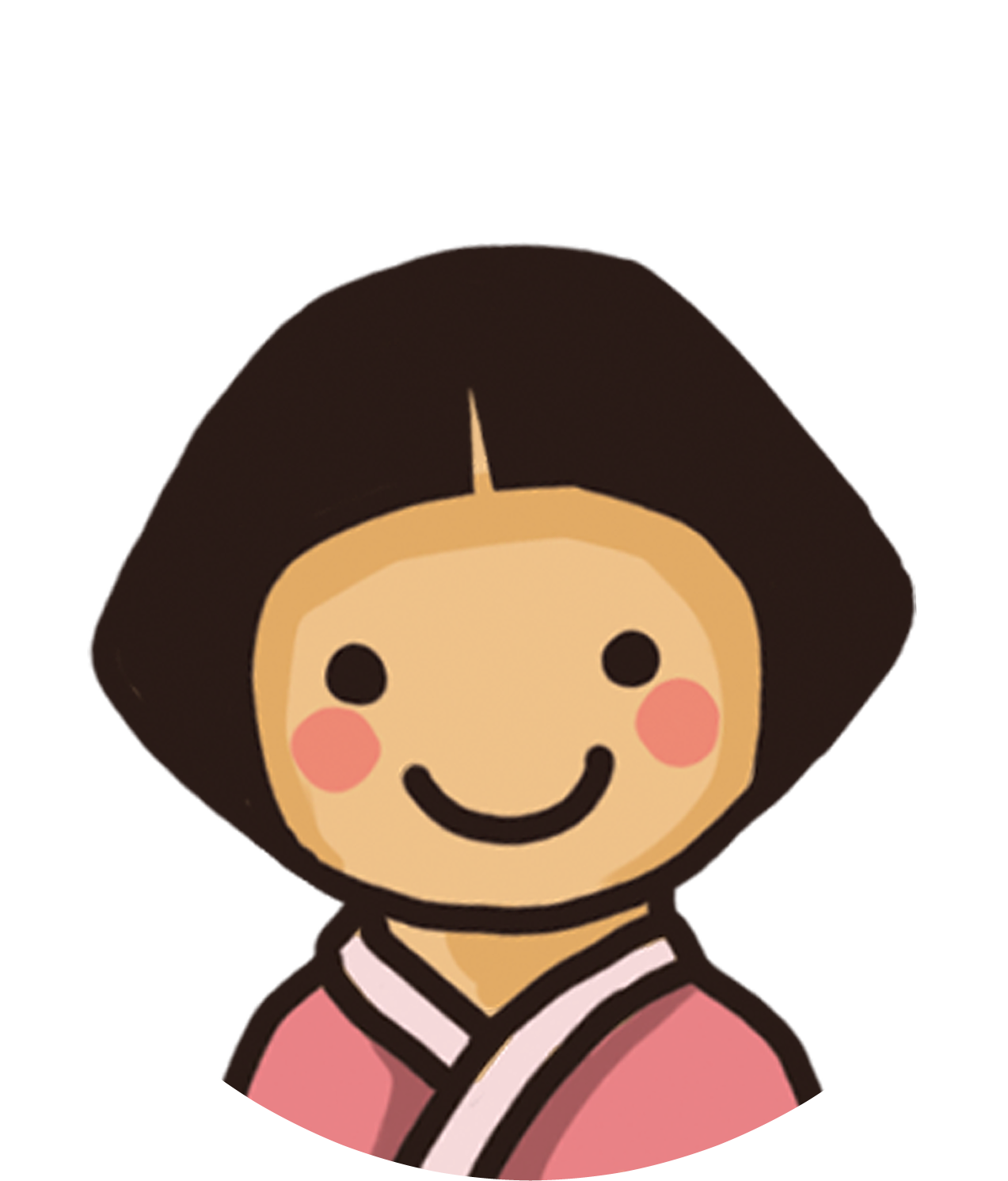 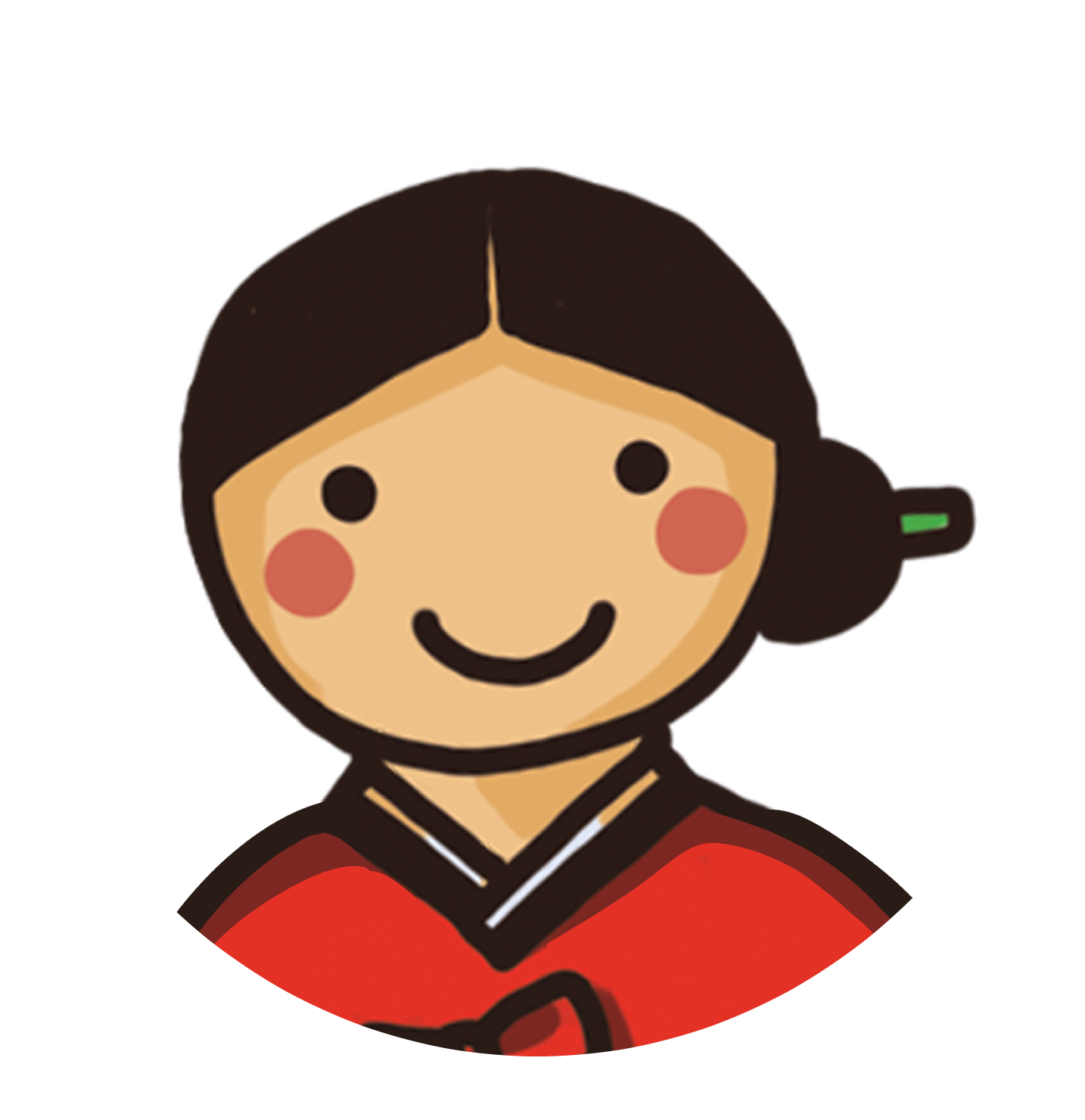 한국
중국
일본...
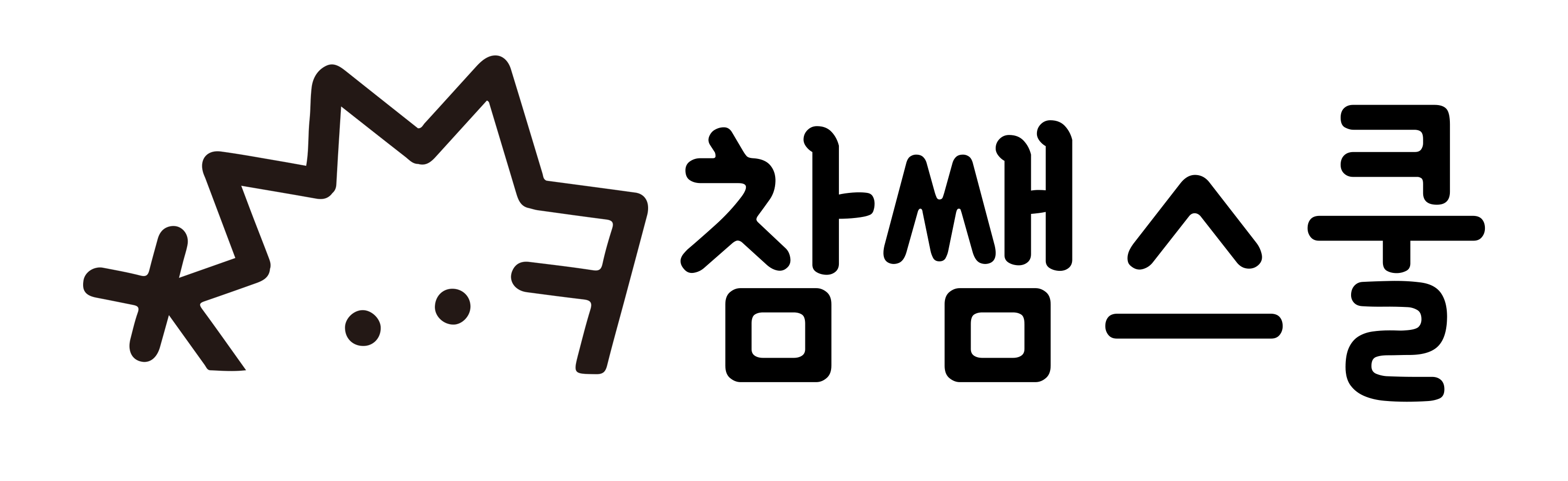 여러나라의 특징
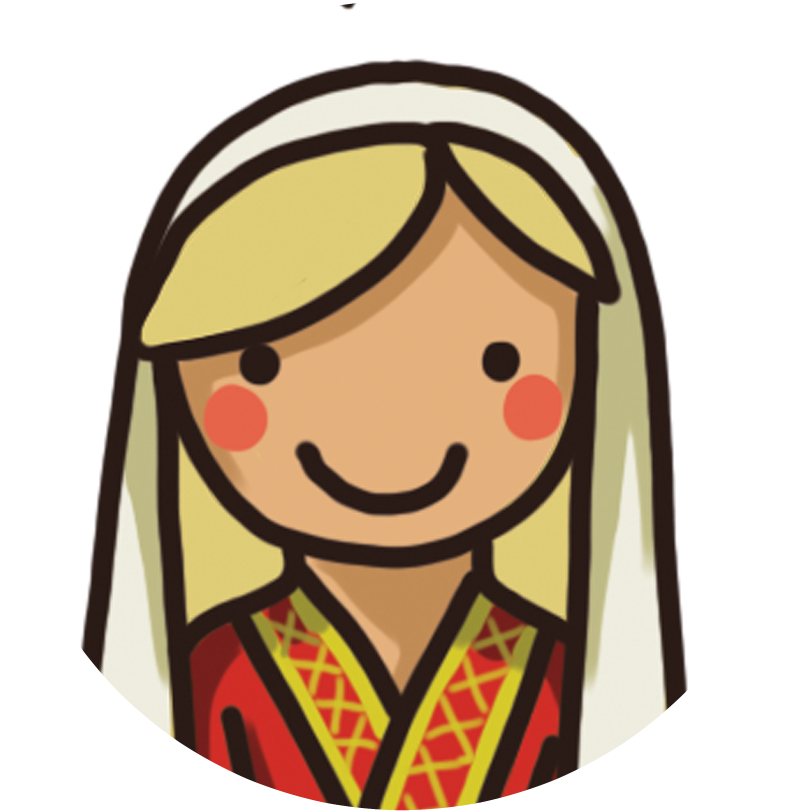 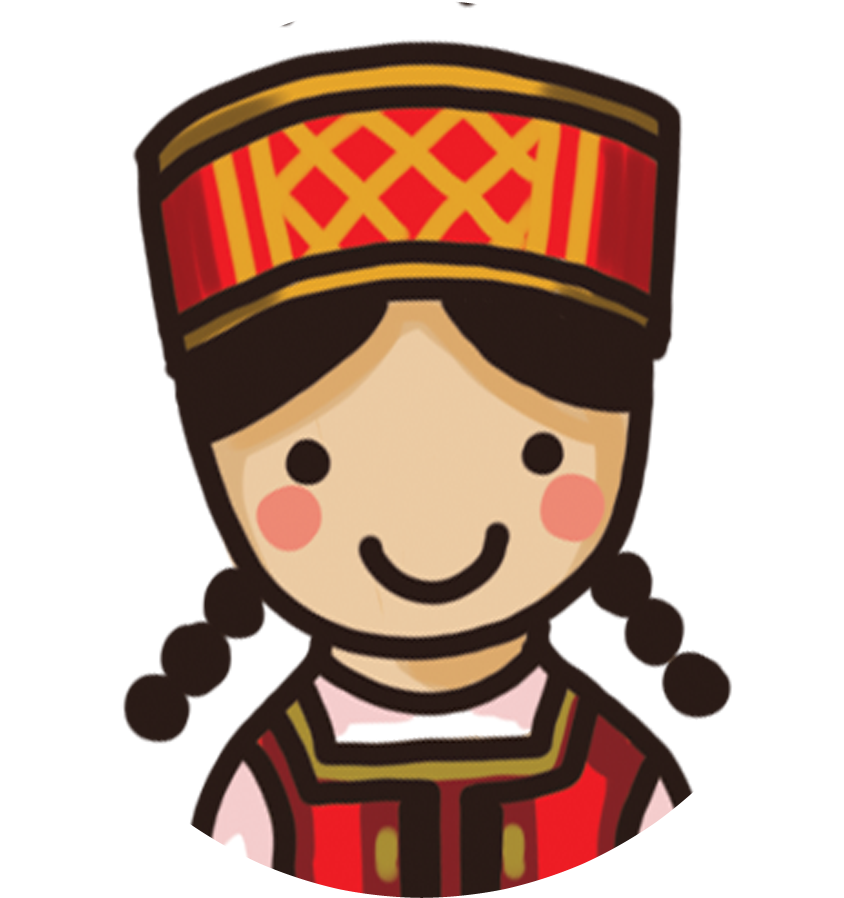 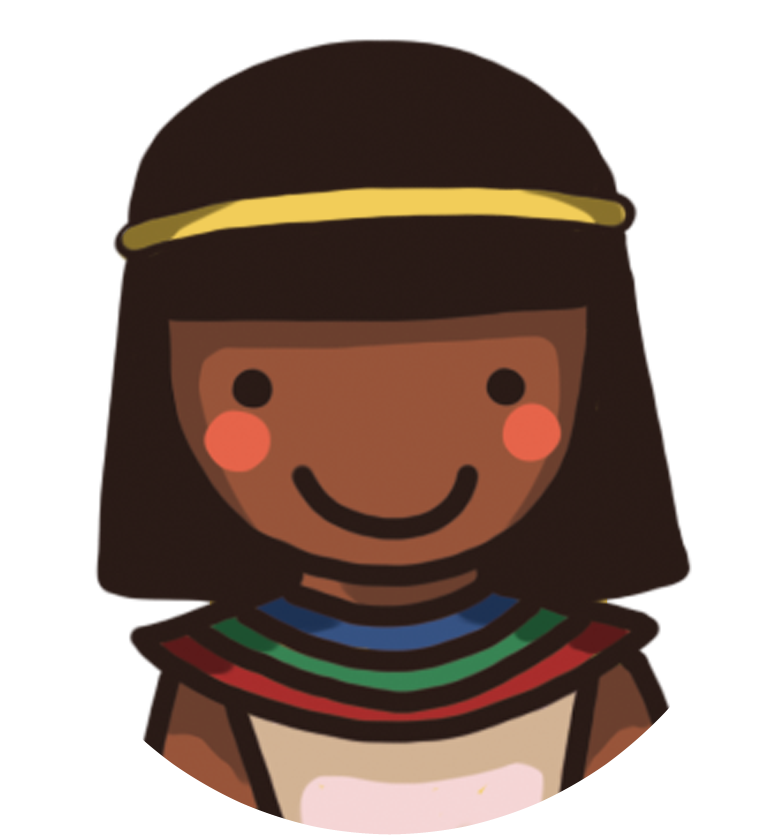 이집트
러시아
터키
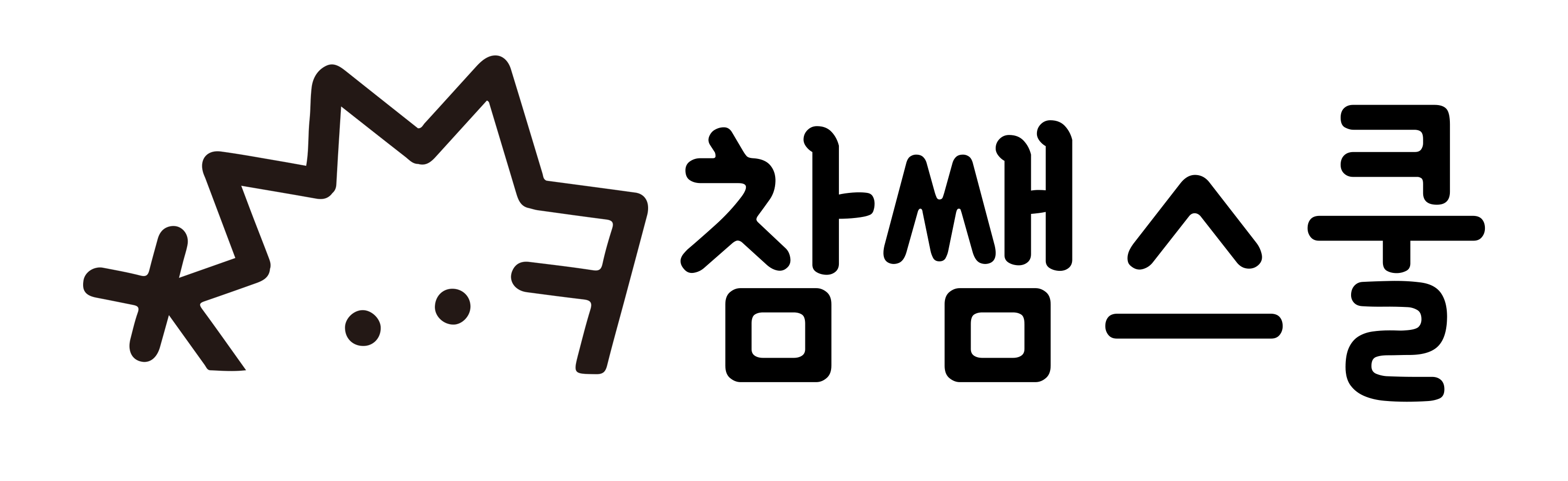 여러나라의 특징
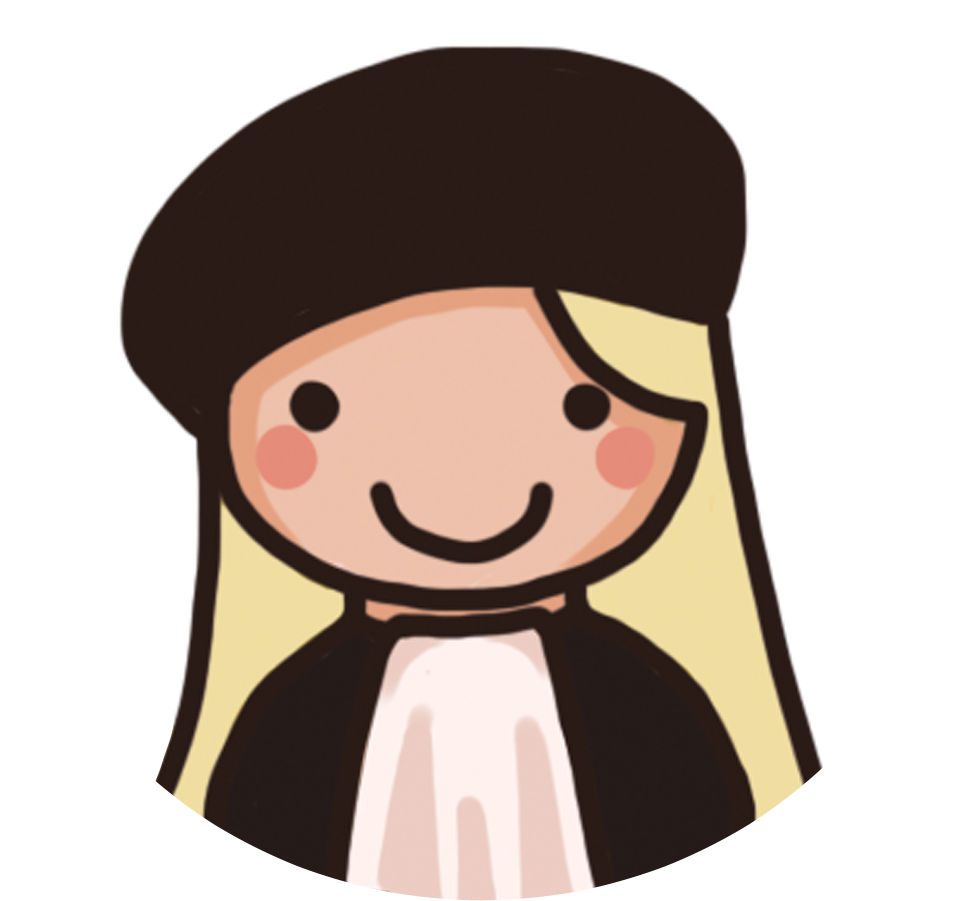 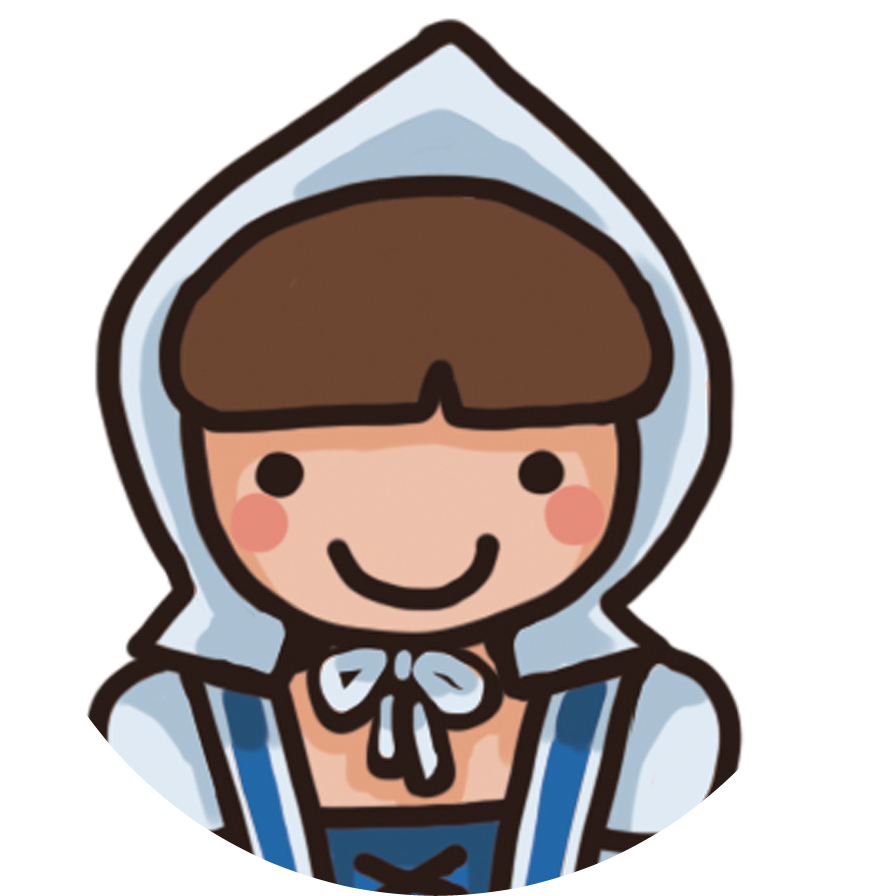 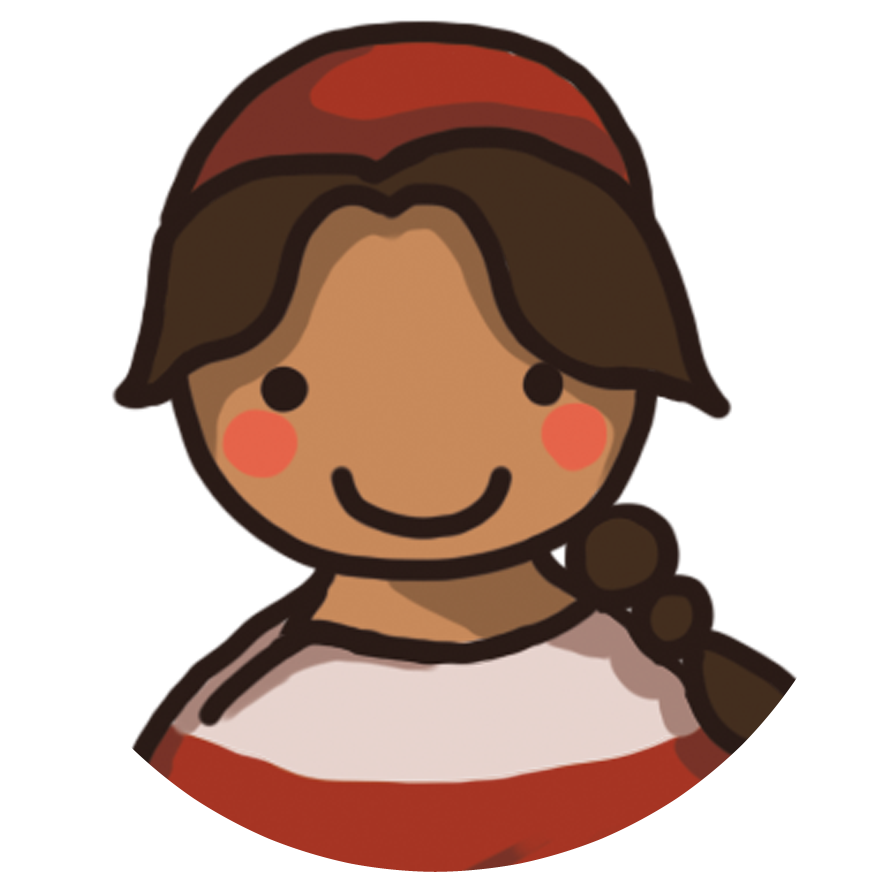 멕시코
영국
프랑스
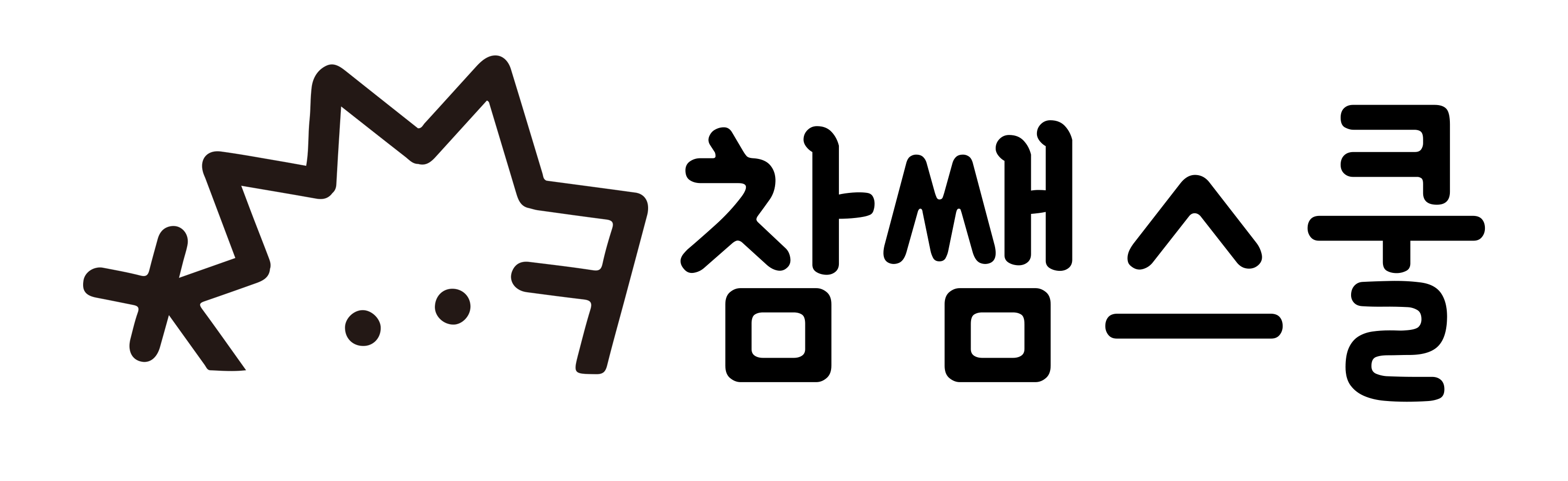 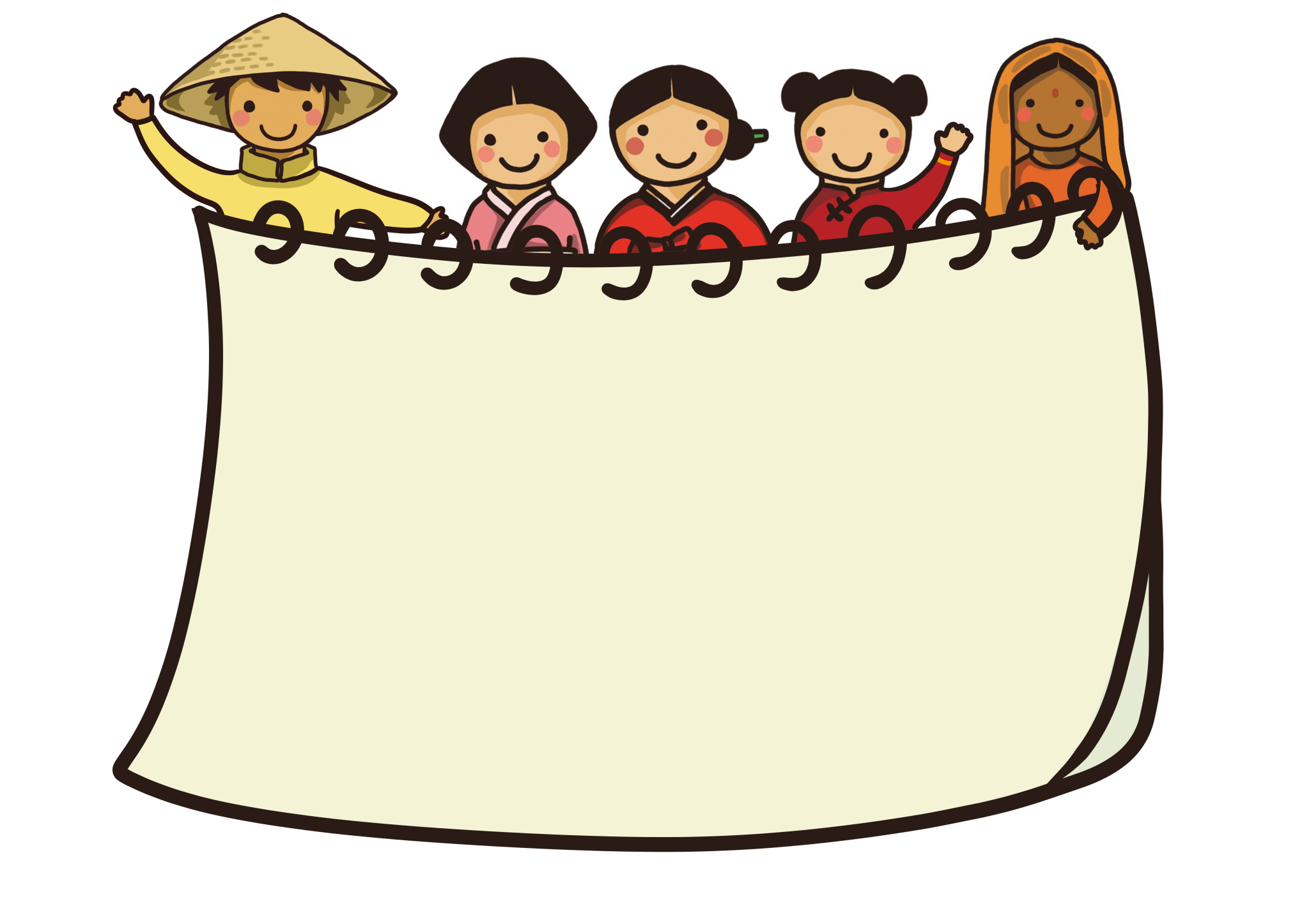 제목을 
입력하세요
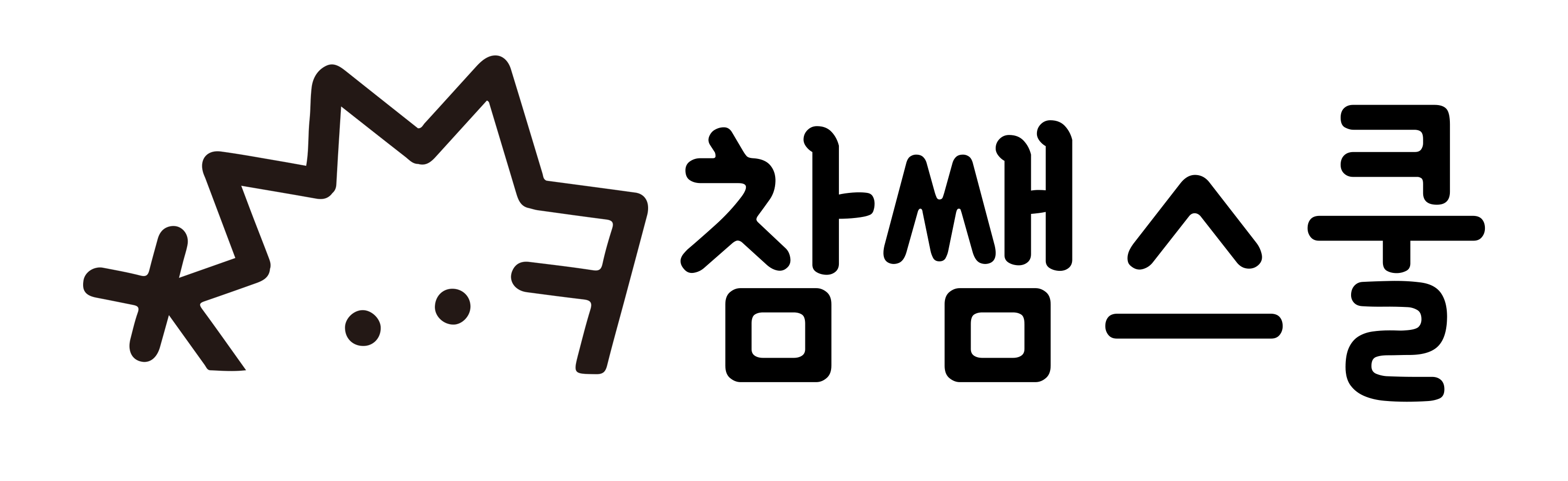